計算機構成同演習　入出力
天野　hunga@am.ics.keio.ac.jp
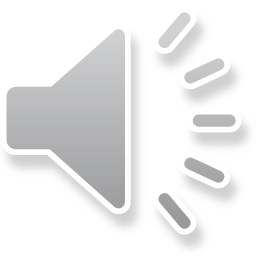 I/O:入出力デバイス
一時的に
データを保存するレジスタ、制御用のレジスタを持つ
CPU
I/O
②外部との
データ転送
制御方法
①どのように
接続するか？
命令
メモリ
データ
メモリ
I/O:
CPUと外界のやりとりを制御
一時的にデータを蓄えるバッファ
を持つハードウェアモジュール
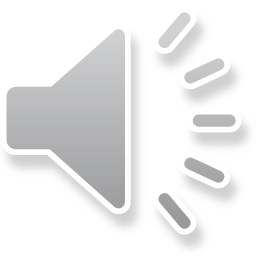 [Speaker Notes: CPUが外部とデータをやり取りするための装置をI/Oと呼びます。データをやりとりするため、一時的にデータを蓄えておくレジスタを持っています。これをバッファと呼ぶ場合があります。I/Oは繋ぐ対象によって動作が様々なので授業で扱うのが難しいです。しかし、どのＩ／Ｏも
①まずＣＰＵと接続しなければならず、②外部とデータ転送を行わなければならないです。なので、この2点について押さえておこうと思います。後はあなたの扱うＩ／Ｏ毎に個別の勉強するしかないです。]
メモリマップトI/O
0000
メモリ領域
CPU
I/O
8000
命令
メモリ
データ
メモリ
I/O領域
データメモリと同じアドレス空間に
I/Oのレジスタを割り付け、同じバス
上で接続する
FFFF
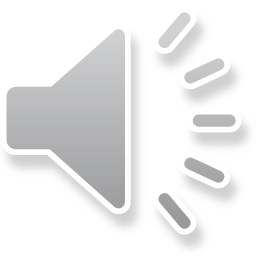 [Speaker Notes: まずCPUからＩ／Ｏを扱う方法としてメモリマップトＩ／ＯとプログラムドＩ／Ｏがあります。メモリマップトＩ／Ｏでは、データメモリと同じアドレス空間にＩ／Ｏのレジスタを割り当て、メモリを読み書きするのと同じLD,ST命令を使ってレジスタを読み書きします。どんなＣＰＵにでも接続でき、Ｉ／Ｏのために特殊な命令やバスを設ける必要がないという利点がある一方、Ｉ／Ｏのレジスタの領域は比較的小さいので、使われない領域が無駄になりやすい点が問題です。]
プログラムドI/O（Isolate I/O、Separate I/O）
0000
メモリ領域
CPU
I/O領域
I/O
独立したバスを持つ
I/O命令を持つ
IN 0
OUT 1
など、、

＝独立した番号空間を
持つ
命令
メモリ
データ
メモリ
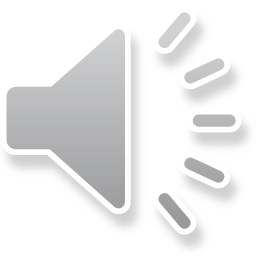 FFFF
[Speaker Notes: これに対してプログラムドＩ／Ｏは、ＩＮ命令、ＯＵＴ命令など専用の命令でＩ／Ｏに読み書きをします。IN 0, OUT 1などＩ／Ｏ番号を指定しますが、これはすなわちメモリから独立したアドレス（番地）空間を持っているということに他ならないです。この方式は、バスもメモリと独立しているIsolate I/Oとバスは共通で番地空間だけ分けるSeparate I/Oを分けて考える人も居ますが、あまりこだわらない人も居ます。そもそもプログラムドＩ／Ｏという名前もさほど一般的ではありません（でも正式にはこう言うらしいです）。この方法は、独立した番号の空間があるので、メモリ領域を無駄遣いしない利点がありますが、専用命令が必要です。ちなみにバスが独立しているものは、メモリのアクセスとI/Oのアクセスを同時に行なうことができます。]
メモリマップトI/O vs.プログラムドI/O
メモリマップトI/O
I/Oとメモリを同一の命令、アドレス空間で扱える
命令の種類が減る
ハードウェアが減る
どのような構造のCPUでも使える
プログラムドI/O
メモリアドレス空間中にI/Oの虫食いができない
I/O中にメモリアクセスが可能
Intel 86系はプログラムドI/O用の命令を持っていても実際にはメモリマップトI/Oで動いている
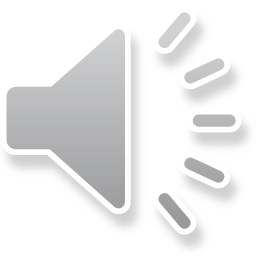 [Speaker Notes: 両者の特徴をまとめてみましょう。どのようなＣＰＵでも使えるメモリマップトI/Oが最近は標準的に使われます。個別的なバスは標準バスに対応できないためです。このためIntel 86系のCPUはプログラムドＩ／Ｏ用の命令を持っていても実際にはメモリマップトＩ／Ｏで動いている場合がほとんどです。プログラムドＩ／Ｏは主として信号処理用プロセッサＤＳＰや制御用のマイクロコントローラで用いられ、複数のバスを使ってＩ／Ｏ間で高速なデータ転送を行えるものもあります。]
I/Oデバイス
コントロールレジスタ
外界
CPUのバス
ステータスレジスタ
メモリに書くように
書き込む
データレジスタ
メモリから読むのと
同じように読み出す
データレジスタ：　データの一時的な保存場所
コントロールレジスタ：　I/Oに対する指示を覚えておく場所
ステータスレジスタ：I/Oの状態を覚えておく場所

データレジスタは双方向を同じ番地に割りあえてる場合もある
コントロールレジスタとステータスレジスタは同じ番地を割り当てる場合もある
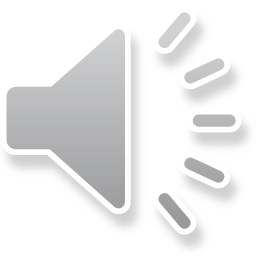 [Speaker Notes: Ｉ／Ｏデバイスは、データレジスタ、コントロールレジスタ、ステータスレジスタの三種類のレジスタを持っています。データレジスタはＣＰＵが読み書きする場合、一時的にデータを保存しておく場所です。入力用のデータレジスタと出力用のデータレジスタは同じ番地に割り当てられており、書き込むと出力され、読み出すと入力される場合もあります。ステータスレジスタは、Ｉ／Ｏの状態を覚えておく場所で、データが到着したり、データを送り終わったりしたことを示す情報を持っています。基本的には読み出し専用です。コントロールレジスタはＩ／Ｏに対する指示を記憶する場所です。Ethernetコントローラなどの動作が複雑なＩ／Ｏでは、多数のコマンドレジスタを持っています。基本的には書き込み専用です。このため、ステータスレジスタと同じ番地を割り当て、読むとステータスレジスタ、書くとコマンドレジスタとして使われる場合もあります。]
例：UART　8251
パラレル/シリアル変換を行うI/O
モデム・端末インタフェースRS232C用
5bit-8bit単位でシリアル転送を行う
ボーレートはさほど高くない（最大でも１０Mbps)
現在でもIPとしてFPGA内で良く利用される
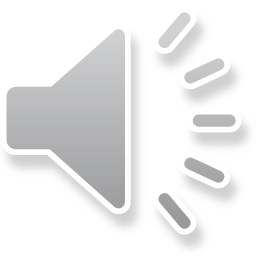 [Speaker Notes: 古典的なＩ／ＯとしてＵＡＲＴ 8251を紹介しましょう。このＩ／Ｏは、パラレル／シリアル変換用で、ＣＰＵからのデータを直列に、すなわち時間的に順番に出力し、直列に入力されたデータをＣＰＵの並列データとして受け取ります。5bit-8bit単位のデータを10Mbps(bit per second)という遅い転送レートで送ります。昔、データを音に変換して電話で交信するモデムという装置が使われたときの規格であるRS232C用に作られました。ＲＳ２３２Ｃは、モデムがなくなった後も簡単な端末用のインタフェースとして使われ、今でもその簡便さから遅くも良いインタフェースとして用いられます。8251は今でもFPGA内でIP(Intellectual Property: 出来合いの回路）として使われます。]
シリアル転送フォーマット
Stop
bit
Start bit
D1
DN
P
D0
Start bit：　0にして開始を示す
D0-DN：　データ、5ビットから8ビットまで選択可能
P:パリティビット　偶数/奇数の選択可能
Stop bit:　１にして終了を示す。長さを選択可能
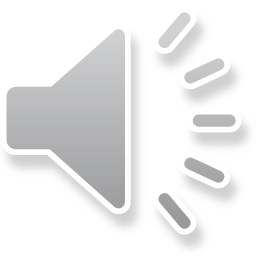 [Speaker Notes: シリアル転送はまずStart bitとして一定の時間0を送ります。次に順に5ビットから8ビットのデータを転送し、最後にパリティを送った後にストップビットを一定の時間1にして送ります。パリティは偶数パリティ、奇数パリティを選択可能で、ストップビットも長さを選択可能です。]
コントロールレジスタとステータスレジスタ
EP
PEN
L2
L1
０
０
コントロールレジスタ
L2　L1
0　　0　 5bit
0    1    6bit
 0    7bit
1    1    8bit
EP: Even Parity 1: Even 0: Odd
PEN: Parity Enable 1: Enable
Rx
RDY
Tx
RDY
ステータスレジスタ
TxRDY: 送信終了、送信バッファ（ダブルバッファ）に書き込み可能
RxRDY:受信終了、受信バッファから読み出し可能
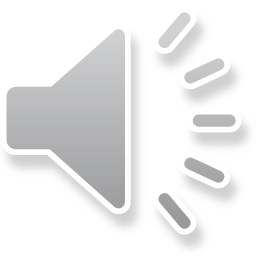 [Speaker Notes: この8251のコントロールレジスタとステータスレジスタを紹介します。コントロールレジスタは、パリティの選択、データ長の選択を行ないます。パリティ（Parity)とは、1ビットの誤り検出符号で、データ内の1の個数を偶数または奇数にそろえることにより、1ビットエラーの検出を行ないます。偶数パリティを例に取って説明します。データ内の１の個数が偶数ならばParity bitを0とし、奇数ならばParity bitを1とします。Parity bitを含めた全体のデータの1の個数は常に1になるので、1の数が奇数のデータを受け取ったら誤りがあったことに気づくことができます。8251ではPEN=1でパリティを使う設定にし、EP=1ならば偶数パリティ、0ならば奇数パリティに設定できます。
ステータスレジスタは、フラグを含みます。ここでは0ビット目がTxRDYでここが1ならば、送信用のバッファが空いていて書き込み可能であることを示します。1bit目はRxRDYでここが1ならば、受信が終わって、受信バッファ内に有効なデータがあることを示します。これらはハンドシェイクに使います。]
ハンドシェイク(送信）
TxRDY フラグ
I/O
0
1
TxRDY＝１ならば
バッファ利用可能
書き込み
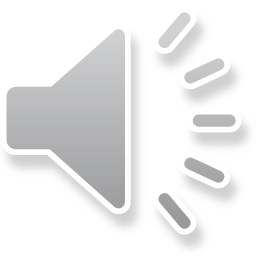 [Speaker Notes: ハンドシェイクとは、送信側と受信側が同期を取って取りこぼしなくデータを転送するのに使われる方法です。送信を例に取って示しましょう。CPUがステータスレジスタを読んで、TxRDYが1ならば、バッファが空いているので、ここにデータを書き込みます。すると、TxRDYが0になります（正確にはダブルバッファなので動きが多少違うのですが、）。TxRDYのようにバッファの状態を示す1ビットの情報をフラグ（旗）と呼びます。分岐命令の条件を示すフラグと機能は同じです。]
ハンドシェイク(送信）
TxRDY フラグ
I/O
1
0
TxRDY＝0ならば
バッファ中にデータが存在
出力
TxRDY＝0の時には
次のデータを書き込む
ことができない
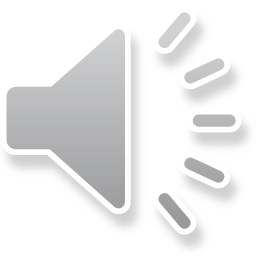 [Speaker Notes: CPUはTxRDY=0の時は、バッファ内のデータはまだ転送が終わっていないので、待ち状態になります。外部にあるモデム装置（あるいは端末）は、TXRDY=0でデータが書き込まれたことが分かり、受信状態になりシリアルにデータが転送されます。]
ハンドシェイク(送信）
TxRDY フラグ
I/O
0
1
再び
TxRDY＝１ならば
バッファ利用可能
書き込み

以降繰り返し
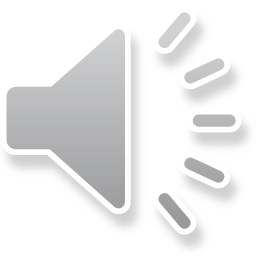 [Speaker Notes: データの転送が終わると、TxRDY=1になります。CPUはこれを検出して次のデータを書き込みます。このようにして書き潰しを起こすことなく、データを転送することができます。このような同期操作をフラグを使ったハンドシェイク（握手）と呼びます。]
ハンドシェイク(受信）
RxRDY フラグ
I/O
1
１の時は次のデータの
書き込みができない
ステータスレジスタの
RxRDY＝１ならば
バッファから読み出し
可能
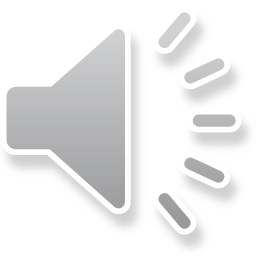 [Speaker Notes: 受信の時はこの逆になります。外部のモデム装置はRxRDYが0であることを確認してバッファにデータを書き込みます。CPUはRxRDYが1になると、データが受信されたことが分かるので、バッファからデータを読み出します。この操作でフラグは0になりますので、モデム装置は次のデータを書き込みます。]
フラグを使ってハザードを防ぐ
RAWハザード：Read After Writeハザード
値が書き込まれるのを待って読み込む
二重読みを防ぐ
WARハザード：Write After Readハザード
値を読む前に書きこまれることがないようにする
書き潰しを防ぐ
WAWハザード：Write After Writeハザード
これも書き潰しだが、WARがなければ普通大丈夫
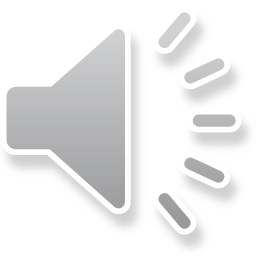 [Speaker Notes: フラグを使うことで、読み出し、書き込み間の障害（ハザード）を防ぐことができます。一般的にハザードは3種類あります。Read After Write(RAW)ハザードは、ちゃんと値を書き込まれるのを待って読み出すことで、これがおきると同じデータを間違って複数回読んでしまう問題が起きます。一方、Write After Read (WAR)ハザードは、読む前に書いてしまう問題で、これは書き潰しを起こしてデータが消失してしまう問題です。Write After Write (WAW)ハザードは書き込む順番が狂う問題で、単純な入出力では考えなくてもいいです。これらのハザードは、パイプライン処理でも起こるのでその際にまた解説します。]
メモリのアドレッシング
I/Oデータは8ビット・1ビットなど短い幅が多い
データ幅が一律32ビットでは効率が悪い
ASCIIなど文字コードは短い幅が多い
　man asciiと打ち込んでASCIIコードを見てみよう

→　通常のCPUは8ビット（バイト）単位にアドレスが振られている：バイトアドレッシング
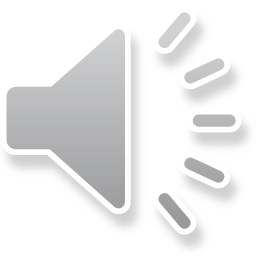 [Speaker Notes: さて、ここまででＩ／Ｏについて紹介しましたが、いくつか問題があります。Ｉ／Ｏデータは8ビットのＡＳＣＩＩコードや数ビットのフラグが多いので32ビットデータのうちの一部しか使っていません。これはもったいないので、実は今のコンピュータは8ビット単位のバイトアドレッシングを用いています。これについて紹介します。次に、ビジーウェイト中ＣＰＵは無駄にループを回っていて馬鹿みたいです。この問題を解決するための手法として割り込みを紹介します。]
バイトアドレッシング32ビット幅の場合
MSB
LSB
LSB
MSB
0
1
２
３
３
２
1
0
４
５
６
７
７
６
５
４
８
9
A
B
B
A
9
８
C
D
F
E
D
C
E
F
End
Little Endian
Big Endian
End
64ビットデータでも同様

RISC-VはLittle Endianを採用している
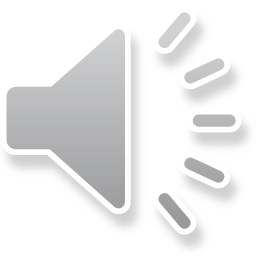 [Speaker Notes: Ｉ／Ｏデータなどを扱う上での無駄を防ぐために、最近のＣＰＵは32ビットではなく8ビット単位で番地が振られています。すなわち、32ビットは番地４つ分に当たります。ここで、桁の大きい方から0，１と振っていく方法と小さい方から０，１と振っていく方法の二つが考えられます。前者をBig Endian,後者をLittle Endianと呼びます。ここでは以降、Big Endianで番号を振ることにします。この振り方は統一が取れておらず、コンピュータ間でデータを交換する際にトラブルの元となります。最近のＣＰＵは電源投入時の指定でどちらの方法を取ることもできるものが多いです。ＭＳＢ側から0を振っていくと、大きい方で端（LSB: end)に達することからBig Endian, LSB側から0を振っていくと小さい方で端に達することからLittle Endianという名前になっていることが分かります。Endianとは奇妙な英語ですが、これはこの言葉が、ガリバー旅行記の卵の細い方から割る派(Little Endian)と太い方から割る派(Big Endian)で内乱が起きる話に由来するためです。]
lb  Load Byte
lb rd,rs1,X  (lb rd,X(rs1) )
MSB
LSB
3
2
1
0
レジスタx1-x31
7
6
5
4
B
A
9
8
0
F
E
D
C
１
8bitを32ビットに拡張する
→CPU内では標準サイズで扱うのが
RISCの原則
2
3
16bitを32ビットに拡張するlh命令もある
符号拡張
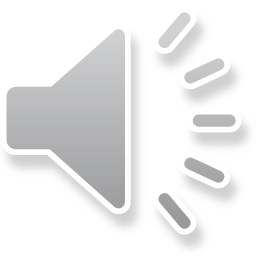 [Speaker Notes: では、バイトデータを扱う命令を定義しましょう。lbは指定されたアドレスの８ビットを読み出して、レジスタの下位8bitに置きます。上位24bitは符号拡張されます。RISCではCPUの内部ではデータのサイズを統一してしまうのが普通です。この場合も読み出す際に32ビットに拡張します。lbはlwと同じＲ型で定義します。ちなみにRV32Iでは16ビットデータを読み出して32ビットに拡張するlh(Load Halfword)もあります。最近の文字コードは16ビットが多いので、案外16ビットデータは利用価値が高いためです。ただし、ここでは実装が面倒なので省略してあります。]
lbu  Load Byte Unsigned
lbu rd,rs1,X  (lbu rd,X(rs1) )
MSB
LSB
3
2
1
0
レジスタx1-x31
7
6
5
4
B
A
9
8
0
F
E
D
C
１
符号無数として考えてゼロ拡張する
2
3
16bitを32ビットに拡張するlhu命令もある
ゼロ拡張
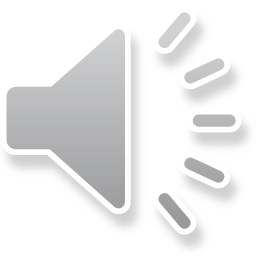 [Speaker Notes: Ｉ／Ｏは符号無しのデータを扱うことも多いので、ゼロ拡張の8bit読み出し命令も用意しておくのが普通です。これがlbu(Load Byte Unsigned)で、上位24ビットには0が入ります。RV32Iには、16ビットのLoad命令lhu(load half word unsigned)もあります。]
sb  store byte
sb rd,rs1,X ( sb rd,X(rs1) )
MSB
LSB
0
1
3
2
レジスタx1-x31
7
6
5
4
B
A
9
8
F
E
D
C
上位ビットは切り捨てる
情報はなくなるけどこれはプログラマの責任
sbuは存在しない
レジスタの下位16ビットを
ストアするshもある
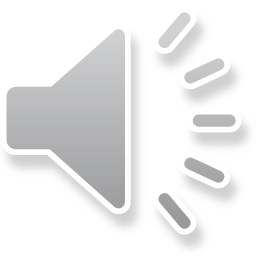 [Speaker Notes: 逆にレジスタ中の値を8ビット単位でメモリに書き込む命令がsb(store Byte)です。この命令はレジスタの下位8ビットを指定されたメモリの番地に書き込みます。上位24ビットは無視されます。上位の情報がなくなっても困らないようにするのはプログラマの責任です。ちなみにsbはデータのサイズが減る方向なので、sbuとかを作る必要はありません。16bit用のstore halfwordは存在します。]
ミスアラインメント
MSB
LSB
3
3
3
2
2
2
1
1
1
0
0
0
4の倍数の場合は問題ない
lw x1,x0,0
7
7
7
6
6
6
5
5
5
4
4
4
B
B
B
A
A
A
9
9
9
8
8
8
3
2
1
0
F
F
F
E
E
E
D
D
D
C
C
C
LSB
MSB
lw x1,x0,2
2の倍数だと16ビットずれる
5
4
2
3
MSB
LSB
1,3は8、24ビットずれる
lw x1,x0,3
6
5
4
3
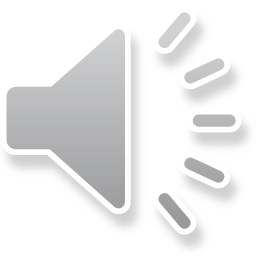 [Speaker Notes: バイトアドレッシングのメモリをlw,sw命令で扱った場合、4の倍数の番地から読めば問題はありません。メモリ中のバイトの順番でそのままデータがレジスタに読み込まれます。しかし奇数番地から読んだらどうなるでしょう。この例では１番地の8ビットを上位にもってきて2番地の8ビットを下位にもってきてくっつける必要があります。このように16ビット、32ビット、64ビットのデータがバイトアドレッシングの境界にうまく整列していない問題をミスアラインメントと呼びます。]
ミスアラインメントを許すか？
許す利点：
メモリ利用効率が向上する
レガシーコードがコンパイルしなおさずに動く
許す欠点：
動作速度が遅くなる
実装によってはメモリを2回アクセスしなければならない
ハードウェアが複雑になる
バイトをシフトしてくっつける必要がある
シフト操作自体はlbの時点で必要だが、、、
一般に命令では許さない。データではケースバイケース
RISC-Vでは許している
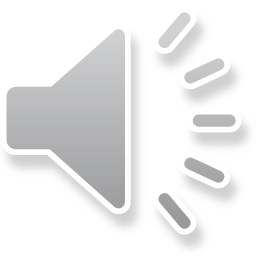 [Speaker Notes: ミスアラインメントを許すかどうかは難しい問題です。命令コードでは許さないのが普通です。データについては悩ましいです。ミスアラインメントは、32ビットのデータをアクセスするのにメモリを2回に分けてアクセスするため、性能面では不利です。メモリ周辺のハードウェアも複雑になります。利点はメモリ利用効率が向上することですが、ミスアラインメントを許すことによるメモリの容量の効率化は効果がさほど大きくないです。ミスアラインメントを許すのは、主として、既に普及してしまったコード（レガシーコード）で、ミスアラインメントを許す状態でコンパイルしてしまったものをコンパイルしなおさなくても動くようにするため、という要求に基づく場合が多いようです。このため、データについては許す場合と許さない場合があります。RISC-Vではデータについてはミスアラインメントを許しています。]
例題のディスプレイ
ディスプレイを想定
ASCIIコードを書き込むと出力される
ASCIIコード：英数字、記号用の8ビットコード
man asciiで表示されるのでやってみて!
0xc0000003： ステータスレジスタ
最下位ビットがTxRDY, 送信完了すると1になる
0xc0000002: データレジスタ
ASCIIコードが対応する文字に出力される
0xc0000000からとしたのは、RISC-Vのメモリ領域の外側に当たるため
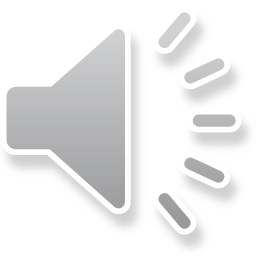 [Speaker Notes: では、ここで演習用にディスプレイを想定します。このディスプレイは、ASCIIコードを書き込むとその文字が出力されます。ASCIIコードとは、英数字、記号用の8ビットの文字コードで、国際的に広く使われています。Linux端末ではman asciiで表示されます。ここでは、簡単のため、データレジスタを0xc0000002番地、ステータスレジスタを0xc0000003番地に割り当てます。ディスプレイに対してデータは、シリアルに転送され、表示には一定の時間が掛かります。TxRDYがこの番地の最下位ビットに割り当てられており、送信完了で1になります。]
ASCIIコード
一部のみ、対応する数は16進数で示す
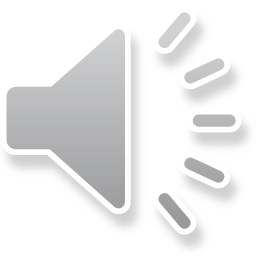 [Speaker Notes: 文字コードはコンピュータ上で文字を表すコードです。昔から使われているコードがASCIIコードで7ビット（8ビット）を使って英数、特殊文字を表現します。ここではその一部を示します。ここではman asciiで表示するのがいいでしょう。]
TxRDYが1になるまで
ループ
→　ポーリング
　　　Busy Wait
例題1 otst.asm
lui x1,0xc0000
lp:        lb x2,x1,3
            andi x2,x2,1
            beq x2,x0,lp
            addi x2,x0,0x41
            sb x2,x1,2
end:     beq x0,x0, end
これでASCIIコード0x41：Aが出力される
ANDIは、マスクと呼び最下位1ビットだけをチェックする。
出力までに遅延があるのでecallは使っていない
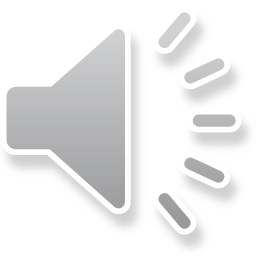 [Speaker Notes: この例題プログラムでは、r0にlui命令を使って0xc0000000を入れてやります。ディスプレースメントの機能を使ってデータを読んで（lb）は、0だったらＬｏｏｐに戻る（beq）動作を繰り返します。ちなみにandiは最下位1ビットのみを判定に使うために他のビットを無視するための操作であり、これをマスクと呼びます。この操作でＴｘＲＤＹが1になるまで待ってやります。このループから抜け出したということはＴｘＲＤＹが１なので、データを書き込むことができます。ここでは‘Ａ’の文字をディスプレイに出力するために0x41をデータレジスタに書き込みます。このように、フラグが1になるまでループしてチェックを繰り返す操作をビジーウエイト（Busy Wait)あるいはポーリング(Polling)と呼びます。]
例題の入力装置
キーボードを想定
外部から入力したデータを読むことができる
0xc1000003： ステータスレジスタ
最下位ビットがRxRDY, 受信完了すると1になる
0xc1000002: データレジスタ
8ビットのデータが格納される
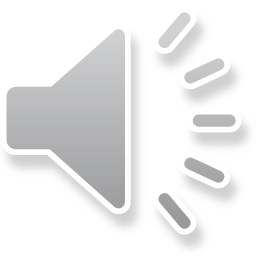 [Speaker Notes: では今度は、演習用に入力装置を想定します。ここでは外部から入力したデータをCPU内部に読み込む装置を考えます。０c1000003番地にステータスレジスタを割り当てます。この最下位ビットにRxRDYを割り当て、データ受信を完了するとここが1になるとします。このとき0xc1000002番地を読むと8ビットのデータを読むことができます。]
例題2　iotst.asm
lui x1,0xc1000
lpin:     lb x2,x1,3
            beq x2,x0,lpin　　　RxRDYをBusy Wait
            lb x2,x1,2             ここでデータ読み込み
            lui x1,0xc0000
lop:      lb x3,x1,3　　　　　TxRDYをBusy Wait
            beq x3,x0,lpo
            sb x2,x1,2　　　　ここでデータ出力
            ecall x0,x0,x0
入力されたコードがそのまま出力される。
面倒なのでマスクは省略してある。（ここでは実は不要）
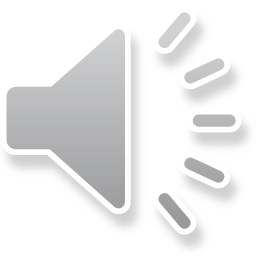 [Speaker Notes: では1文字読み出したデータを出力する例題をやってみましょう。読み出すときと出力するときの2回Busy Waitが必要になっています。ここではステータスレジスタの他のビットは0になるため、マスク操作は省略できます。]
sb用のverilog記述
書き込む8ビットの位置を番地に応じて決める
assign writedata = 		
	sb_op & aluresult[1]&aluresult[0] ? {rd2[7:0],24’b0} : 
             sb_op & aluresult[1]&!aluresult[0] ? {8'b0,rd2[7:0],16'b0} :
             sb_op & !aluresult[1]&aluresult[0] ?　{16'b0,rd2[7:0],8'b0} :
             sb_op & !aluresult[1] &!aluresult[0] ? {24’b0,rd2[7:0]} : rd2;



assign memwrite = { (sw_op | aluresult[1] & aluresult[0] &sb_op),
			(sw_op | aluresult[1] & !aluresult[0] &sb_op),
			(sw_op | !aluresult[1] & aluresult[0] &sb_op),
			(sw_op | !aluresult[1] & !aluresult[0] &sb_op) };
それぞれ8ビットに対応する書き込みビットを4ビット生成
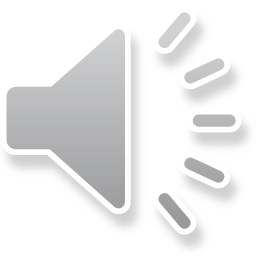 [Speaker Notes: では今まで導入した命令のVerilog記述を見て行きます。実用的なCPUのメモリ周辺回路はデータの引き回しが必要で面倒です。まず8ビット単位のデータ書き込みを行うため、write enable信号（memwrite)が4ビット必要です。レジスタの下位8ビットから、それぞれの位置にデータを引き回す必要がある点にご注意ください。]
ALU,レジスタファイル
ｌｂもｓｂも符号拡張は行う
assign srcb = imm_op | lw_op | lb_op |jalr_op ? {sext, imm_i}: 
				bra_op ? {sext[18:0],imm_b}: 
				sw_op | sb_op ? {sext, imm_s}:
				jal_op ? {sext[10:0], imm_j}:
				reg2;

assign addcom = (lw_op|lb_op|sw_op|sb_op|bra_op|jal_op|jalr_op);


assign rwe = lw_op | lb_op | alu_op | imm_op | jal_op | jalr_op | lui_op
ｌｂもｓｂもディスプレースメントと加算
ｌｂはデータを書き込む必要がある
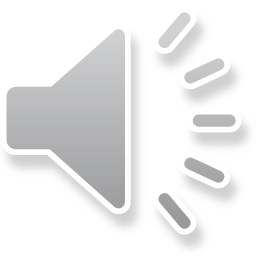 lb用に8bitの位置を移動
assign result = (jal_op|jalr_op) ? pcplus4 :
　　　lui_op ? {instr[31:12],12'b0}:
　　　lw_op  ? readdata :
　　　lb_op & aluresult[1] & aluresult[0] ? {{24{readdata[31]}},readdata[31:24]}:
　　　lb_op & aluresult[1]& !aluresult[0]? {{24{readdata[23]}},readdata[23:16]}:
　　　lb_op & !aluresult[1]& aluresult[0]? {{24{readdata[15]}},readdata[15:8]}:　
　　 　lb_op & !aluresult[1]& !aluresult[0]? {{24{readdata[7]}},readdata[7:0]}:　
　　　aluresult;
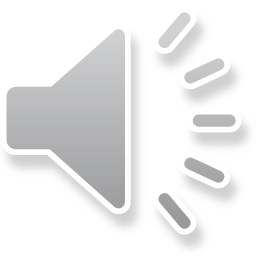 [Speaker Notes: メモリの所定の位置から、アドレスに応じてレジスタの最下位8ビットにデータを移動します。これは単に面倒なだけで、規則的な操作です。]
本日のまとめ
I/Oの繋ぎ方は、普通のメモりと同様に接続するメモりマップトI/Oと専用の命令を使うプログラムドI/Oがある
I/Oはデータレジスタ、ステータスレジスタ、コマンドレジスタを使って、外界とのデータのやりとりをする
ハンドシェークはフラグを用いて書きつぶしや二重読みを防ぐ
フラグをチェックするのにはBusy Waitするのが基本だが、CPUが忙しくなってしまう。
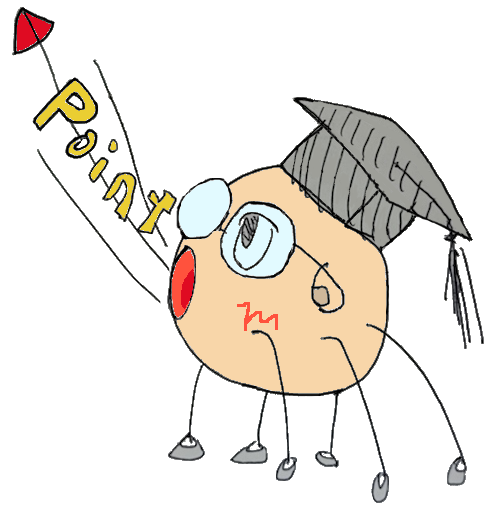 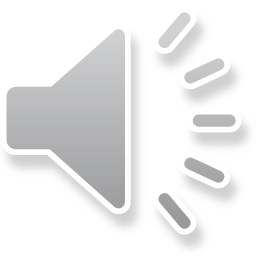 [Speaker Notes: インフォ丸が教えてくれる今日のまとめです。今回はいろいろな言葉が出たので意味は理解しましょう。]
演習1
入力装置から入力した数字をASCIIコードに直して出力するプログラムascii.asmを書け

iotst.asmを改造すれば良い
test_rv32it.vをtest_rv32i.vにコピーして使え（元のも取っておいた方がいい）

1、２、３、４が表れるはず
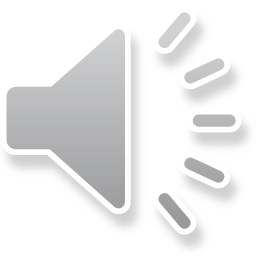 演習2
lbu を実装せよ　この命令は8ビットのデータをゼロ拡張してレジスタに格納する点以外はlbと同じである
命令形式は次のページ
演習用のrv32i.v中には用意してある
提出物：改造したrv32i.v
テストにはlbutst.asmを用いよ
x2が最初0xffffffaa次に0x000000aaになればOK
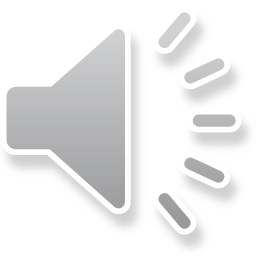 ロード命令
14　　12
imm[11:0]
rs1
funct3
rd
0000011
000　　lb
001     lh 
010     lw
     lbu
     lhu
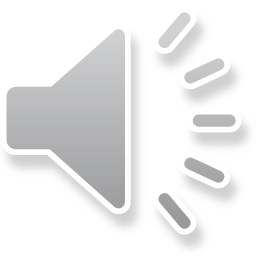 [Speaker Notes: ロード命令はイミーディエイト命令と形式が同じです。ストア命令はrs2の位置を他と揃えるために、イミーディエイト値が分割されています。]